Unit 2 A new student
课堂练习
WWW.PPT818.COM
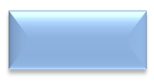 词汇练习
一、按要求写单词.
are
1.is (复数) _________　

2.read (现在分词) _________       

3.let's (完全形式) _________                   

4.are not (缩写形式) _________      

5.two (序数词) _________
reading
let  us
aren't
second
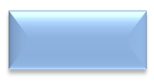 词汇练习
any
6.some (近义词) _________    
   
7.we (宾格) _________            
           
8.soft (反义词) _________     

9.first (基数词) _________              
      
10.on (反义词) _________
us
hard
one
under
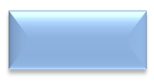 词汇练习
二、用所给词的适当形式填空.
are
classrooms
1.There                (be) ten                        (classroom) in our school.

2.—Are there               (some)                      (student) in the gym?

   —No, there                 (be not).
any
students
aren't
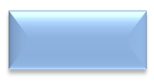 词汇练习
is
3.There            (be) a glass of milk on the table.

4.There aren't           (some)                      (computer) on the desk.

5.How many                                 (reading room)               (be) there in the building?
any
computers
are
reading rooms
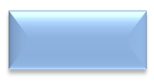 词汇练习
三、英汉互译.
two classrooms
1.两间教室  __________  　　           　　　　

2.in the playground   __________ 　　           　

3.我的学生  __________  　　           　  

4.push me  __________  　　           　

5.在二楼   _______________________
在操场上
my student(s)
推我
on the second floor
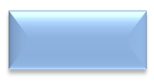 词汇练习
那么重
6.so heavy __________   　　           　

7.三台电脑  ___________________   　　           　

8.great fun  __________  　　           　

9.在……前面   __________ 　　           　

10.go home  __________
three computers
很大乐趣
in front of…
回家
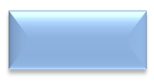 词汇练习
四、按要求写单词.
two
1.second (基数词) _________ 　　　　

2.tall (近义词) _________ 

3.are not (缩略形式) _________ 

4.Nancy (名词所有格) _________ 

5.library (复数) _________
high
aren't
Nancy's
libraries
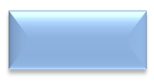 词汇练习
reading
6.read (动名词) _________ 

7.too (同音词) _________ 

8.let us (缩略形式) _________ 

9.three (序数词) _________ 

10.I (宾格) _________
to/two
let's
third
me
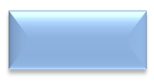 句型练习
一、根据汉语意思完成句子.
1.她是一个新学生.

She is a new                       .

2.在这个花园前面,有一些教室.

In                  of this garden, there are some                            .
student
front
classrooms
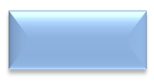 句型练习
3.——你们的教室在哪儿?

    ——在第三层.

—                      your classroom?

—It's                  the                      floor.
Where's
on
third
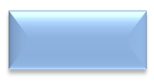 句型练习
4.——你的卧室里有一台电脑吗?

——不,没有.但是有许多书.

—                 there a                      in your bedroom?

—No, there                 . But there are                                        in it.
computer
Is
many
books
isn't
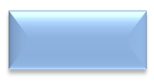 句型练习
5.——你能带他参观我们的电脑房吗?

——当然.

—Can you show                    around our computer                    ?

—Sure.
him
room(s)
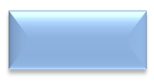 句型练习
二、选出句子相应的答语.
D
(　　) 1.Is there a computer in your classroom?  A.No, there aren't.

(　　) 2.Let's go and play.                                          B.It's on the first floor.

(　　) 3.Where's our classroom?                              C.Sorry, I can't play now.

(　　) 4.Are there any books on the desk?            D.Yes, there is.

(　　) 5.How many art rooms are there?               E.There are five.

(　　) 6.Can you show me around your school?   F.In our school playground.

(　　) 7.Where can we play table tennis?              G.Sure.Let's go.
C
B
A
E
G
F
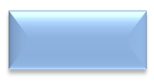 句型练习
三、连词成句.
1.water, too, is, the, cold ( . )

__________ __________ __________ 

2.there, are, any, on, wall, the, pictures ( ? )

__________ __________ __________
The water is too cold.
Are there any pictures on the wall?
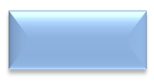 句型练习
三、连词成句.
3.classroom, the, first, my, on, is, floor ( . )

__________ __________ __________ 
4.there, not, pen, my, pencil case, in, is, a ( . )

__________ __________ __________ 
5.many, books, the, how, in, bag, there, are ( ? )

__________ __________ __________
My classroom is on the first floor.
There is not a pen in my pencil case.
How many books are there in the bag?
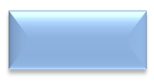 句型练习
四、根据汉语意思完成句子.
1.她是一个新学生.你能带她参观我们的学校吗?

She's a         student. Can you             her around           school?

2.——学校里有多少间电脑室?

——有两间.学校还有一个图书馆,它在三楼.

—How many                       rooms are there in the school?

—There are               . There is a                  too. 

It's on the                   floor.
new
show
our
computer
two
library
third
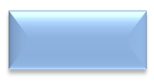 句型练习
3.——这儿有一些乒乓球室吗?

   ——不,没有.但是我们能在操场上打乒乓球.

   —              there                 table tennis rooms here?

   —No, there aren't. But we can                   table tennis in the playground.
any
Are
play
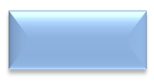 句型练习
4.——我们一起去踢足球吧!

——对不起,我不能.到上课的时间了.

—Let's                and play                .

—Sorry, I can't. It's                                      class.

5.你太重了,你不能吃这些蛋糕.

You're so                     . You can't                        these cakes.
go
football
time
for
heavy
eat/have
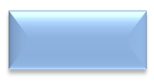 句型练习
五、按要求完成句子.
1.There are some cakes in the fridge. (改为否定句)

There                                cakes in the fridge.

2.Is there any milk in the glass? (作否定回答)

No, there                .
aren't
any
isn't
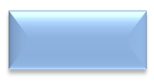 句型练习
3.There  aren't any art rooms in the school. (同义句转换)

There                                     art  rooms in the school.

4.Nancy is  standing behind me. (同义句转换)

I am standing                                               Nancy.
are
no
in
of
front
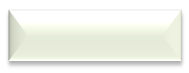 阅读理解练习
We have a nice and big classroom. The windows are big and the walls are white. There is a big blackboard on the front wall. A big new desk is near it. It's for our teachers. There are some pictures on the other walls.
　　There are fifty desks and chairs in the room. They are for us. There are twenty-seven girls and twenty-three boys in our class.
　　There are some flowers on the teacher's desk. They're for our English teacher. She is a good teacher and we all like her and we all like English too.
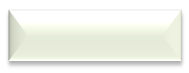 阅读理解练习
阅读短文,选择正确的答案.
(　　) 1.On the front wall, there is        .

             A.a big blackboard　　　
             B.a photo　　　　　　　
             C.some pictures
A
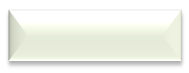 阅读理解练习
(　　) 2.How many chairs are there?
             A.Twenty-three.  
             B.Twenty-seven.  
             C.Fifty.

(　　) 3.We all like        very much.
             A.English  
             B.our English teacher  
             C.both A and B
C
C